Creating a Concise Resume                                              by 第二組
林耕丞  賴和曦 劉中璇  陳思安  趙上惠
Resume Is Not an Autobiography
Can a hiring manager see my main credentials within 10 to 15 seconds?

Does critical information jump off page?

Do I effectively sell myself on the top quarter of the first page?
Decide what is crucial in the resume (key selling points).

Career summary statement

Use an editor eye.

The resume should not contain every detail.
Eight Tips to Keep Resume Concise
Avoiding repeating information.
Eliminate old experience.
Don’t include irrelevant information.
Cut down on job duties.
Remove “References available upon request.”
Use a telegraphic writing style.
Edit unnecessary words.
Customize your resume for your job target.
Education
The best placement depends on what things you try to emphasize.
Different Situations
Related work experiences
New grads
Degree incomplete
High school information
Lack of educational credentials
GPA (Grade Point Average) 
How to convert  grades into GPA records
    → http://www.abups.com/com06.asp

Honor
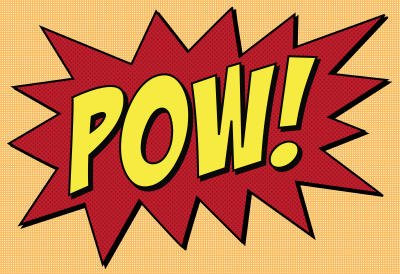 Top 10 resume blunders
971002035 賴和曦
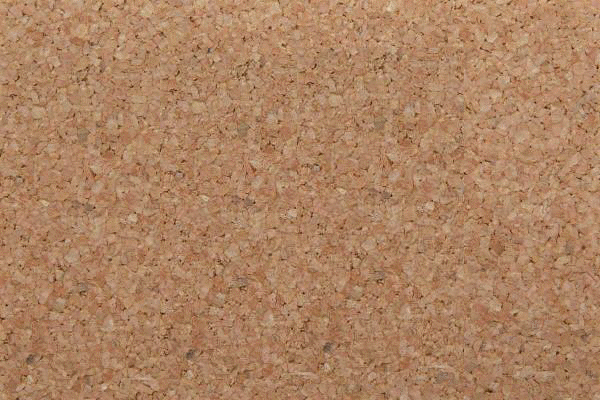 1. Too focus on job duties
Don’t make a boring list
Focus on the achievement
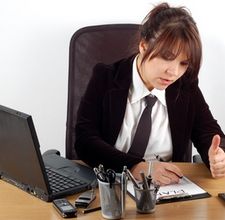 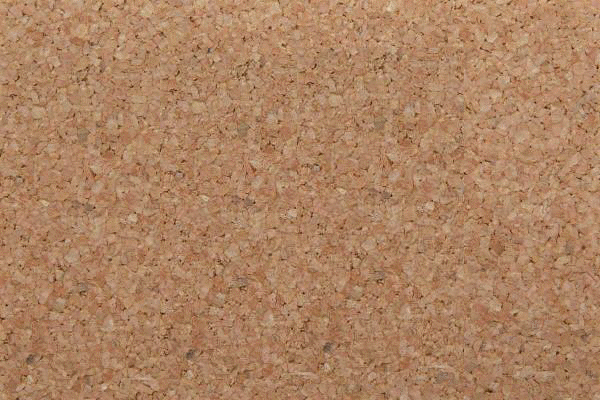 2. Flowery or general objective statement
Be specific and precise


Otherwise it is confusing
“A challenging position enabling me to contribute to organizational goals while offering an opportunity for growth and advancement”
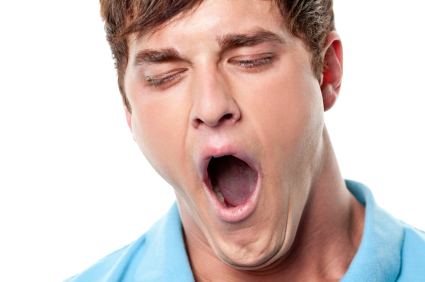 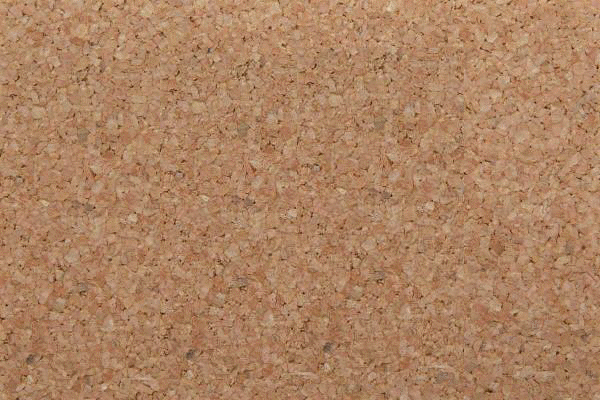 3. Too long or too short
Too much 
irrelevant info
Too long


Too short
Miss something 
helpful
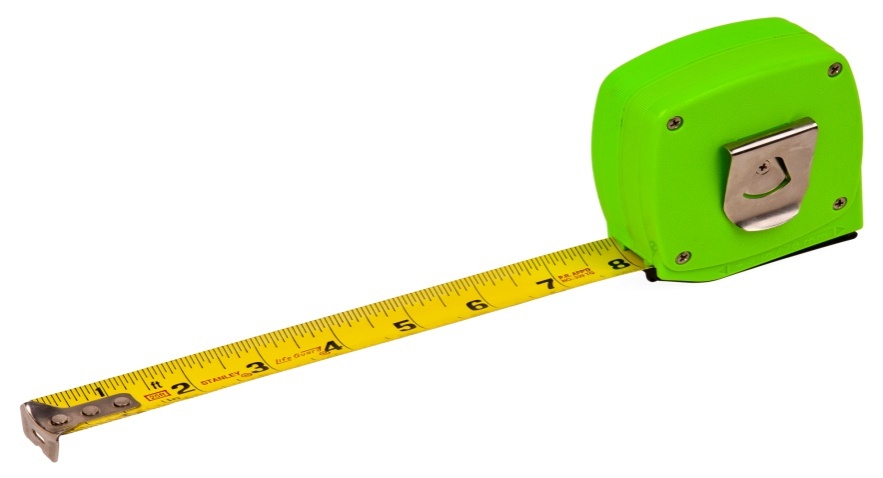 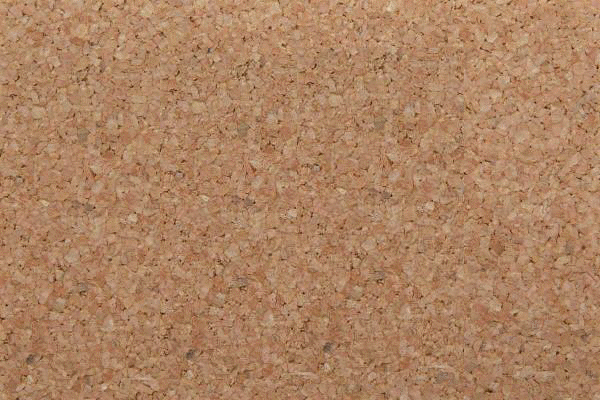 4. Using personal pronouns and articles
Business document for business communication
Make it concise and telegraphic (電報的)
“I successfully got the contract with SONY and therefore increased the gross of company’s profit by 25 %”
“Got the contract with SONY, and increased the gross of company’s profit by 25 %.”
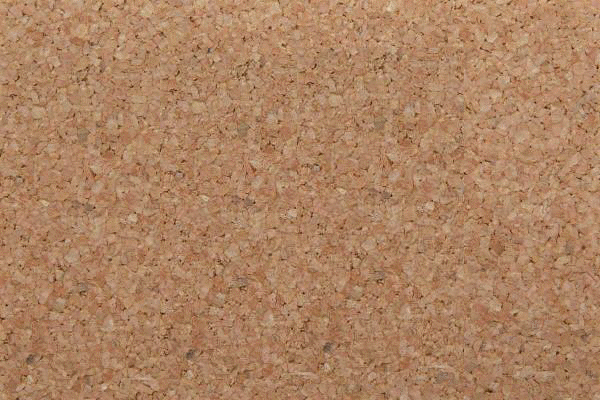 5. Listing irrelevant information
Personal information               the competency
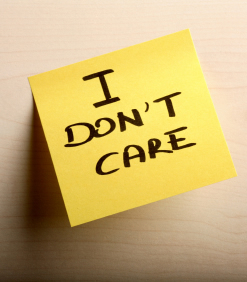 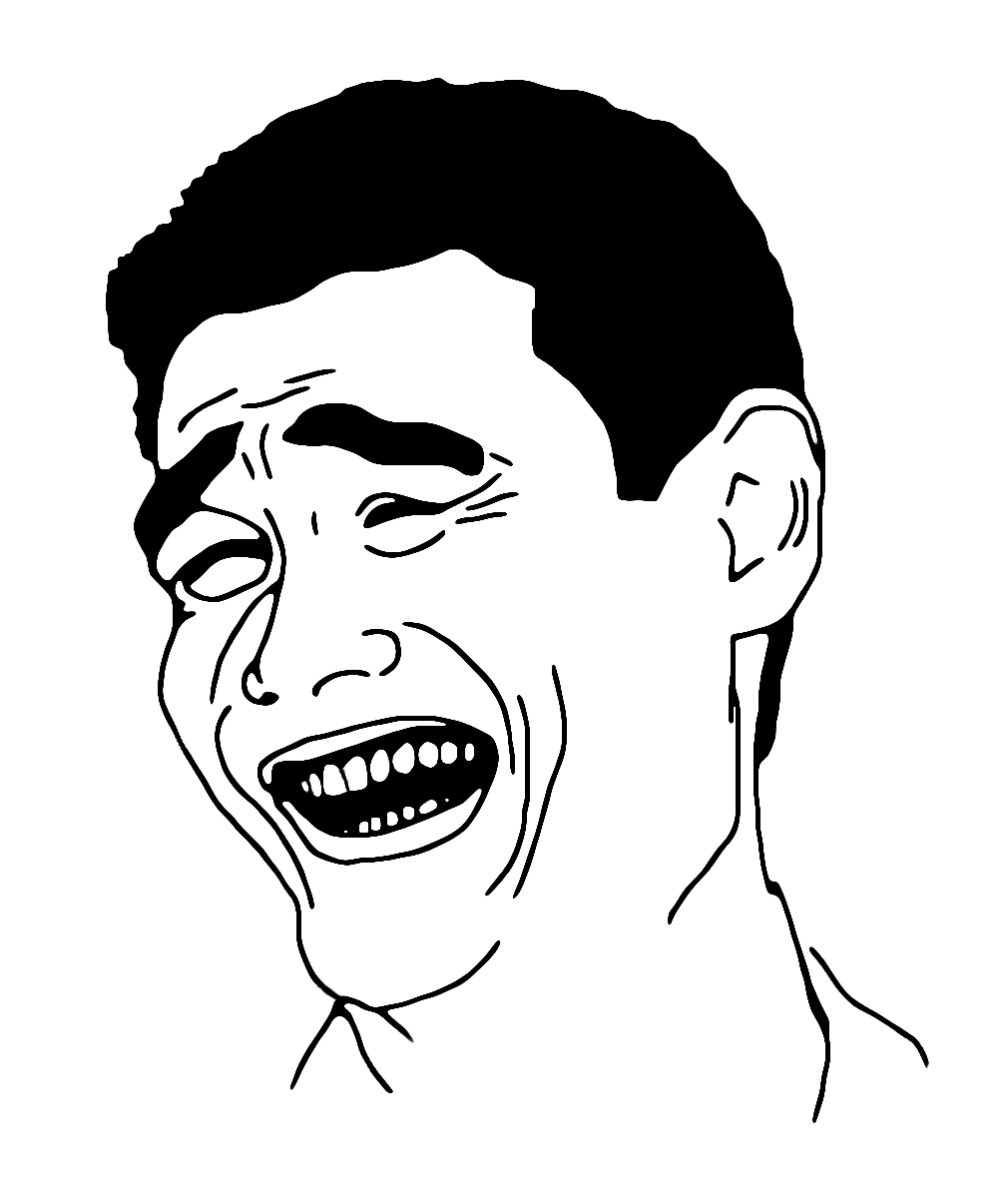 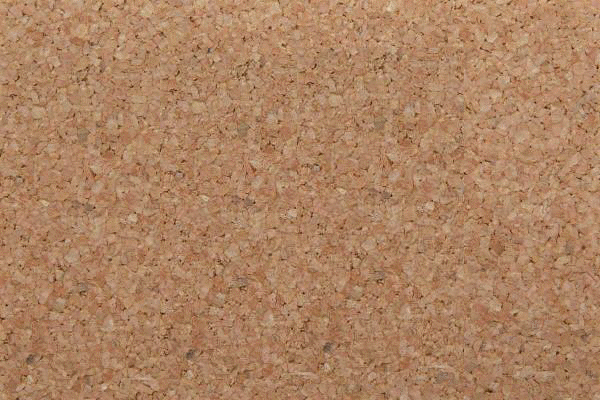 6. Using a functional resume when you have a good career history
Chronological format
Functional format
Example:
http://www.resumeedge.com/contentpartners/resume214a.shtml
Example:
http://www.resumeedge.com/contentpartners/resume198.shtml
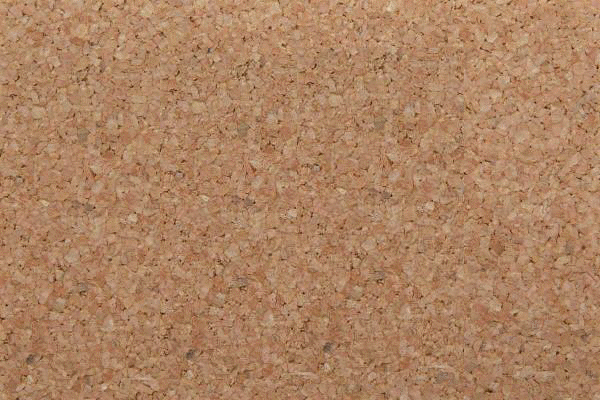 7. Not using a summary section that makes an initial hard sell
“Hard sell” (n) : a method of advertising or selling that is direct, forceful, and insistent

Create a summary statement that first determines what is important to the employer and then match your skills or experience with it
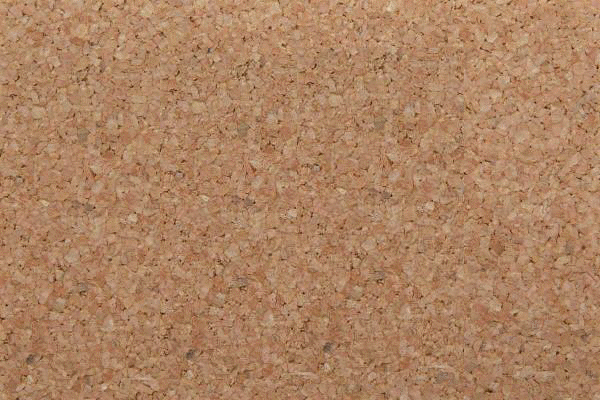 8. Where is the keywords?
Include relevant keywords in your resume
Shows you understand the requirement of the job
Makes your resume easier to be found
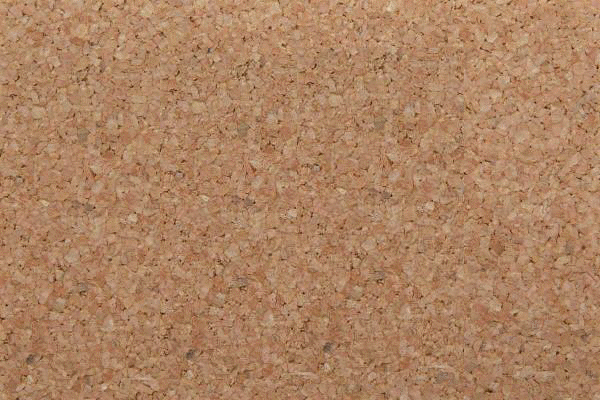 9. References available
Only use this statement to signal the end of a long resume or to round the design

Don’t make it the subject of your resume
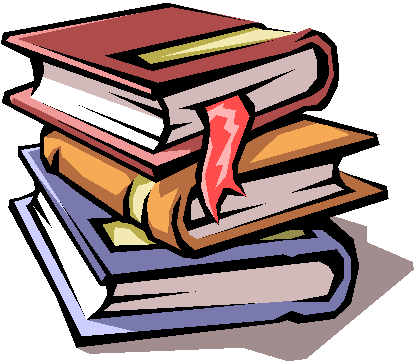 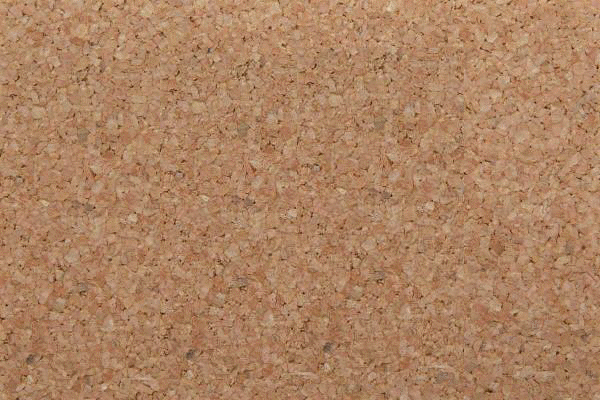 10. Typos
Resume reflects you, make it perfect
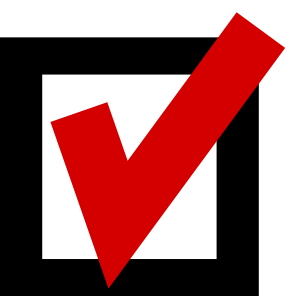 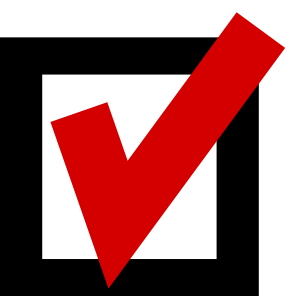 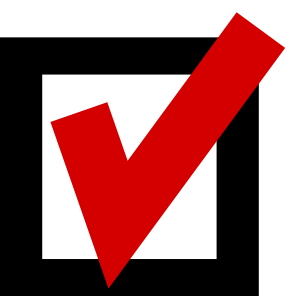 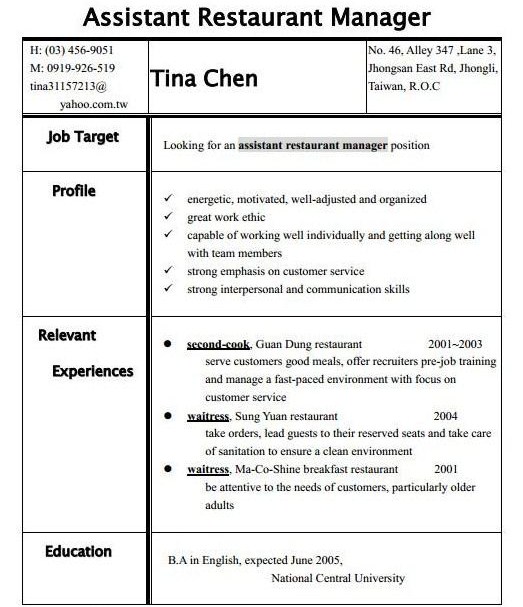 ←Make sure you apply for the right job.
Bullet points of your personal strengths.
Your working experience is what the employers concern the most.  So make it clear.
Education has little to do with this job application.
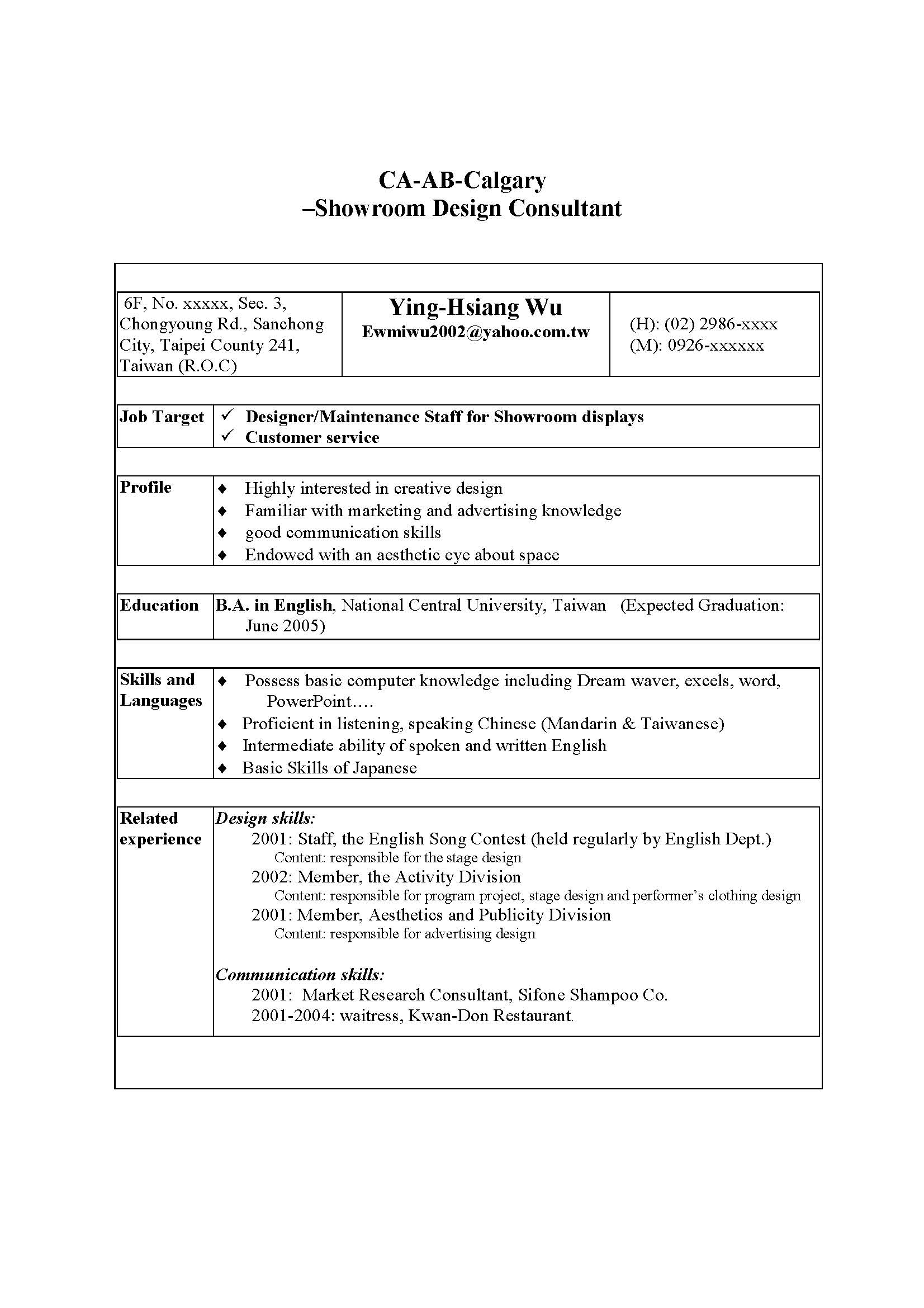 ←If you are focusing more 
on experience than education,
 list the basic facts regarding your degree
→Bulleted list to 
highlight your strengths